Etaleren
Week- 7-9
EIND opdracht
Maak maquette van een etalage
   Dat kan voor een winkel maar ook waar
  Je stage loopt, bijvoorbeeld een hoek of een hele
   Ruimte van een woonkamer, of basisschool.

Kies voor een thema. Kerst, herfst etc.
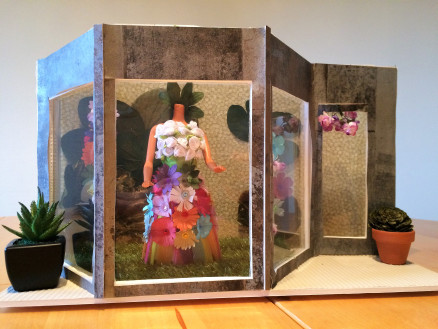 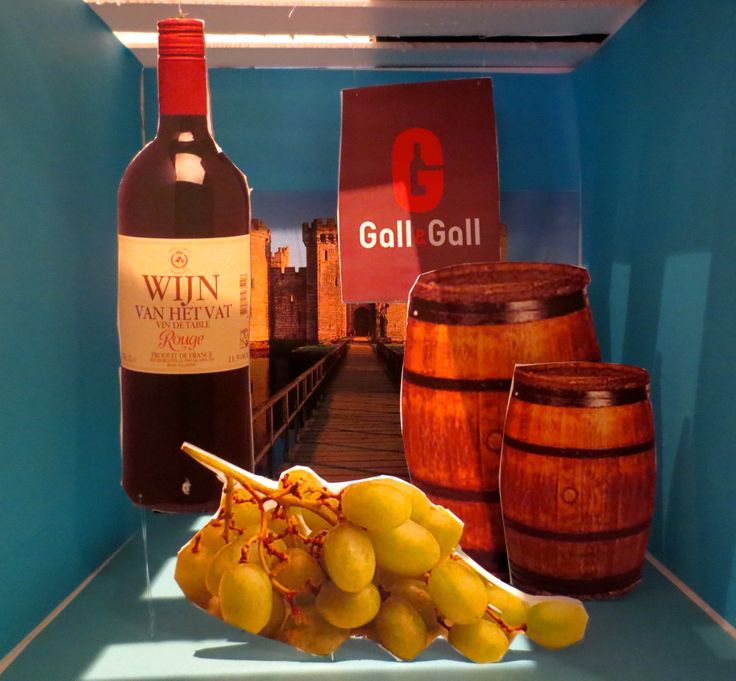 maquette
Maquette is een ontwerp dat op kleine schaal gepresenteerd wordt
 De voorbereiding :
gedachten en ideeën op papier zetten of selecteren van foto’s en samen voegen
een schets teken ontwerp van de etalage maken , in samen voeging van de artikelen , decoratie en opbouwmateriaal
gebruik maken van belettering , met eventueel foto’s , folders , vignetten , …
aanwijzingen zoeken in verband met kleuren , materialen , ….
vaststellen van de schaal : 1 op 20 = 2m hoog is dus 10 cm hoog
materialen en benodigdheden opsommen
Andere tips:
Maak goed gebruik van alle ruimte.

Gouden regel: eerst de opbouwstukken, dan de producten en pas dan de decoraties.
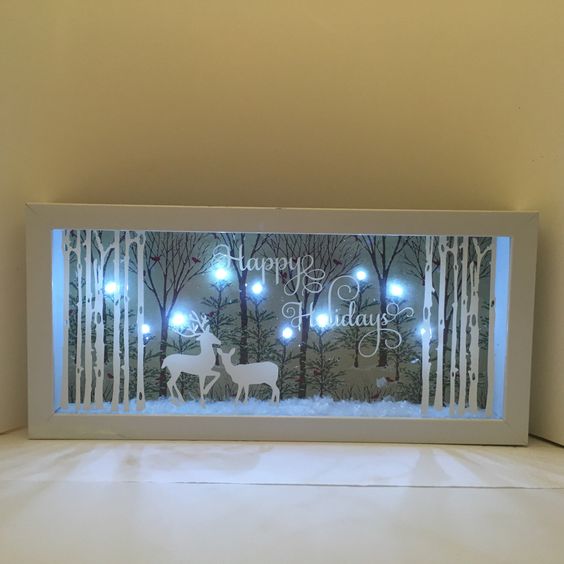 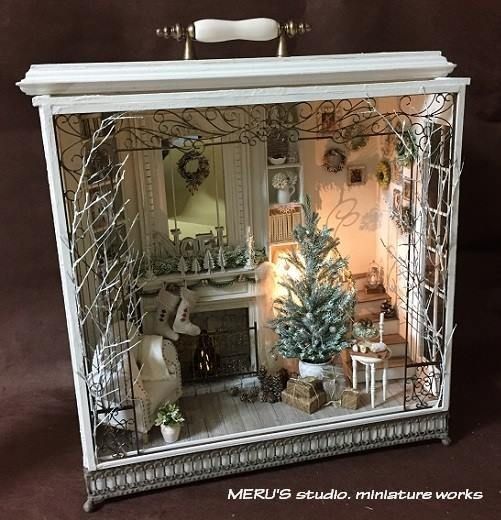 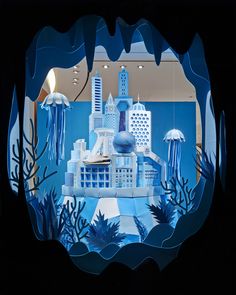 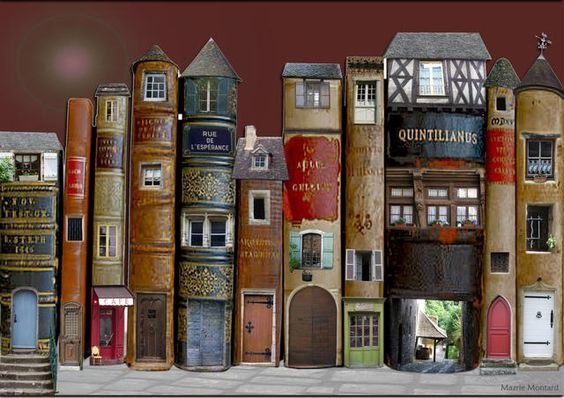 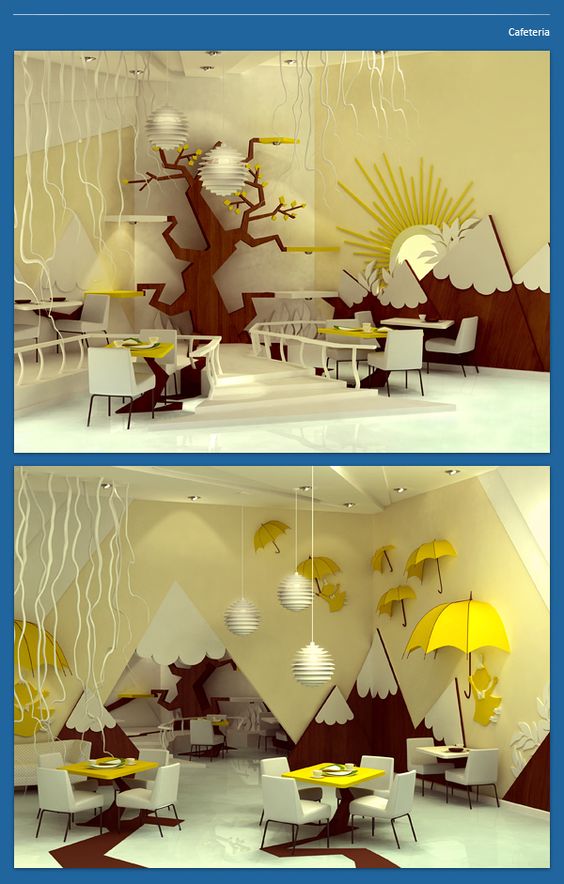 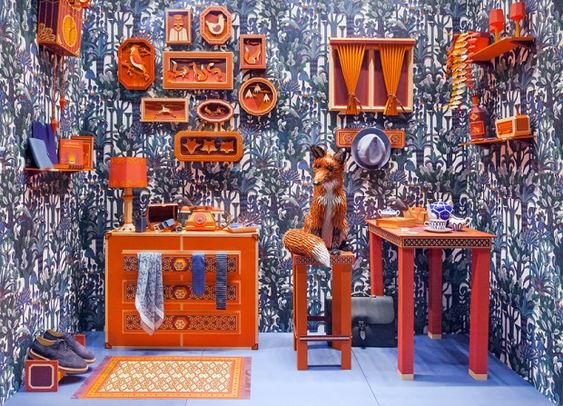 Beoordeling eindproduct
De map met alle opdrachten
De maquette.
Presentatie van je opdrachten map en maquette.